HAMILTON LUGAR SCHOOL OF GLOBAL & INTERNATIONAL STUDIES
FLAS InfoshareSummer 2024Academic Year 2024-25
INDIANA UNIVERSITY BLOOMINGTON
Foreign Language and Area Studies (FLAS) Awards
FLAS awards are funded by the United States Department of Education in support of students studying less commonly taught languages and cultures, in particular those considered to be of critical interest to the United States: almost any language except German, French, & Spanish.


FLAS is intended for students who plan to make their careers in college or university teaching, government service, or other employment where knowledge of foreign languages and cultures is a prerequisite for success.
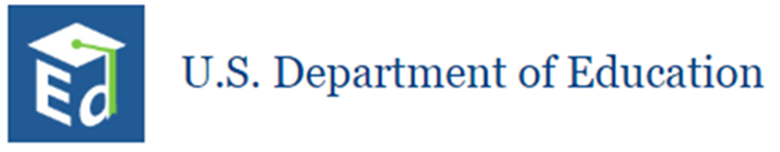 Award Amounts
Summer 2024
		$3,500 stipend + tuition award up to $5,000
Academic Year 2024-2025
	Undergraduate: 
		$5,000 stipend + tuition award of $10,000
	Graduate students:
		$20,000 stipend + tuition award of 24 credit hours + health insurance
FLAS is for study at IU or abroad
Academic Year 2024-25
FLAS recipients must be enrolled in one language course and one area studies course during each semester.
Doctoral level students are able to conduct dissertation research abroad. No course requirements apply.
Summer 2024
Only for intensive language study
Consider IU Summer Language Workshop!
Study abroad is contingent upon travel restrictions
Eligibility
Must be US citizen, US national, or US permanent resident. Unfortunately, international students are not eligible.
Must be an IU student for the AY award. Non-IU students are eligible for the summer award if they study at the IU Summer Language Workshop.
Language levels:
Undergraduate FLAS awards are not available for language study at the introductory level (level 1). Undergraduate students must apply for intermediate level language instruction (Level 2) or higher. 
Graduate students may apply for Level 1 language study only if you already have advanced proficiency in another language related to your studies. Strong preference is given to applications for intermediate and advanced language study. 
For Summer: students who plan to graduate prior to their summer program remain eligible only under certain conditions, including being enrolled in an academic program by Fall 2023.
How to Apply
go.iu.edu/FLAS
Applications open December 1, 2023
Application deadline:  January 21, 2024
Application Materials
Fill out application at go.iu.edu/IUFLAS
Request two letters of recommendation
Submit official transcripts for ALL colleges and universities attended: 
No official transcripts needed for IU coursework
High school transcripts are not necessary, unless you are an incoming Freshman
Transfer credit may be reflected on your IU transcript
Transcripts submitted to IU for admissions can be forwarded
Statement of Purpose Essay
Free Application for Federal Student Aid (FAFSA) – AY applications only – send to IU Bloomington
Application deadline: January 21, 2024
Application Tips
Apply to more than one center! You will indicate which centers you wish to apply to on your application, and your letters of recommendation and transcripts will automatically be supplied to each center indicated.
Research the center you’re applying to and identify how your studies align with their mission.
Highlight how your current research or future career may contribute to areas of national need.
You can apply to receive funding in summer and during the academic year and can receive awards for both. 
Requires separate application but you only need to submit LOR’s & transcripts once 
Grads: visit the GradGrants Center to get feedback on your application materials.
Why do I need to pick which FLAS center(s) to apply to? Each FLAS center has its own pool of funds and reviewing committee. 
Can I apply for more than one language? Yes, however, you can only receive FLAS for one language at a time. You will need to submit a separate application for each language.
Can I accept FLAS if I have another scholarship? Typically yes; your award package will be reviewed on a case-by case basis. 
Can I take my language and/or area studies course online? Yes, providing that you’re working with an instructor via a synchronous online course or independent study.
FAQs
FAQs
Can I get FLAS for the Fall or Spring semester only? No. The AY FLAS term is both Fall and Spring.
How will I know my language proficiency level? Your level depends on your completed coursework or a proficiency exam (proficiency exam NOT necessary to apply for FLAS)
Can I use an Associate Instructor or employer as one of my recommenders? Yes, but we advise that you find two faculty recommenders when possible. 
When will I know the competition results? Typically in March.
Hamilton Lugar School FLAS-Granting CentersAfrican Studies Program
Akan/Twi
Arabic (Africa-based only)
Bamana
Swahili
Yoruba
Zulu



*Other African languages supported during summer.  Contact taherne@iu.edu
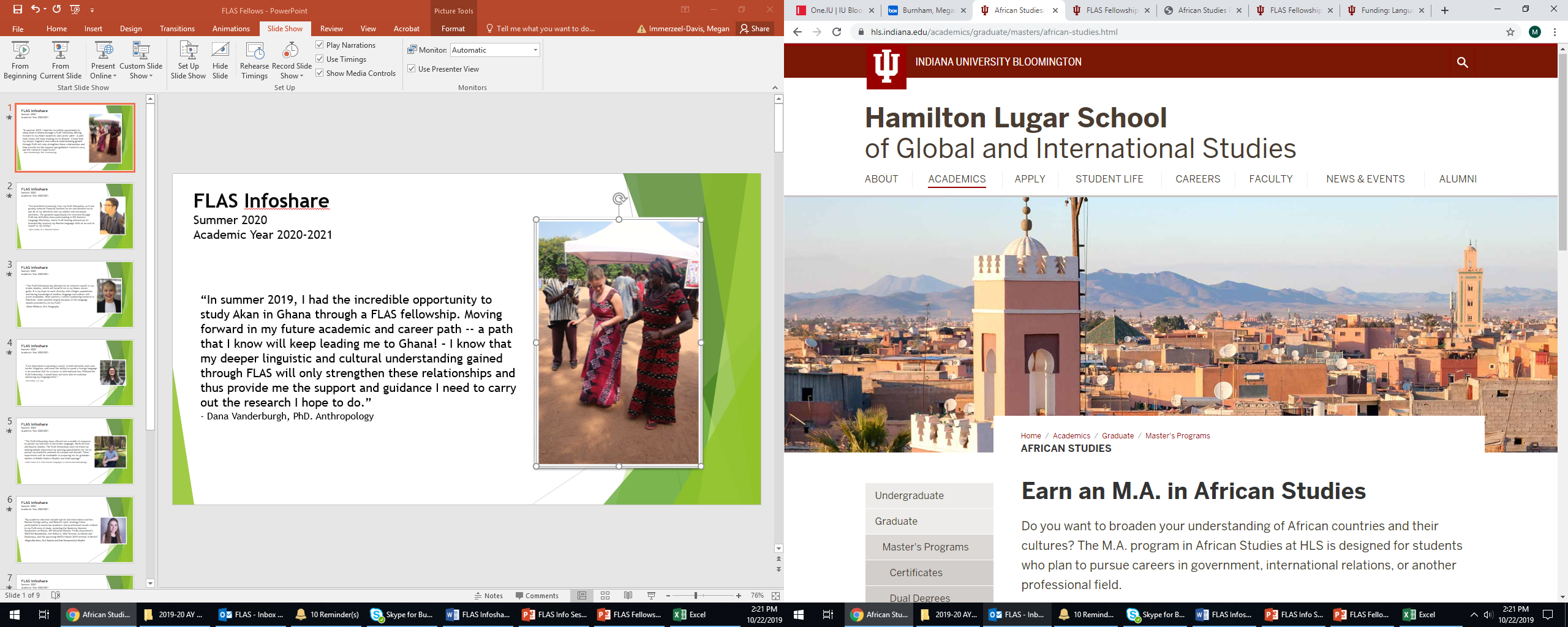 Hamilton Lugar School FLAS-Granting CentersInner Asian & Uralic National Resource Center
Azerbaijani*
Estonian
Finnish
Hungarian
Kazakh**
Kurdish
Kyrgyz**
Mongolian
Pashto*
Persian
Tajik*
Tibetan
Turkish
Uyghur
Uzbek
*Available for Summer FLAS only
** FLAS for the academic year Kazakh or Kyrgyz depends on the availability of instructors. You will be considered for these languages, but we encourage you to submit a second application for a different IAUNRC language.
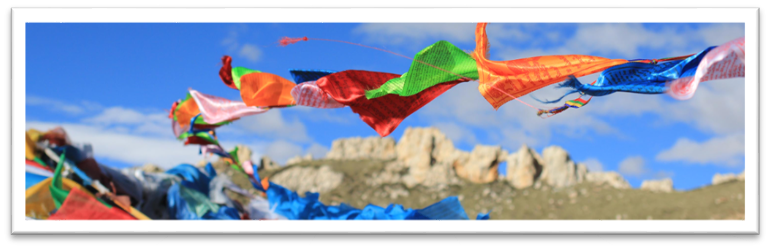 Hamilton Lugar School FLAS-Granting CentersCenter for the Study of the Middle East
Arabic
Hebrew
Turkish
Persian
Kurdish
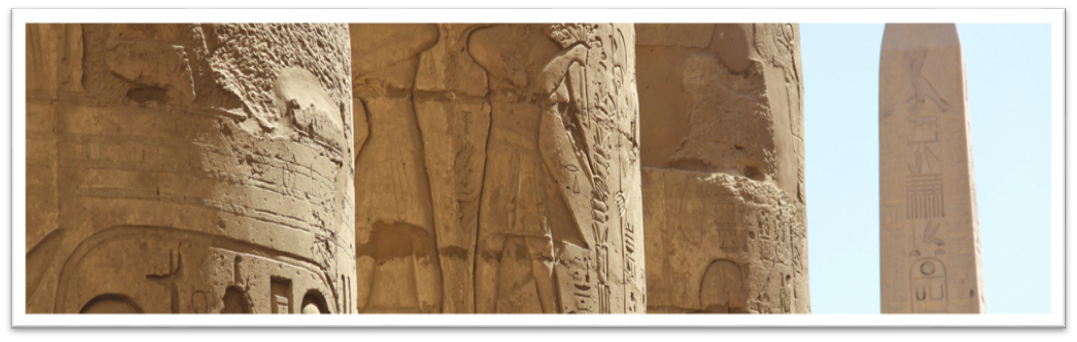 Hamilton Lugar School FLAS-Granting CentersCenter for Latin American and Caribbean Studies
Portuguese
Haitian Creole
Maya
Quechua
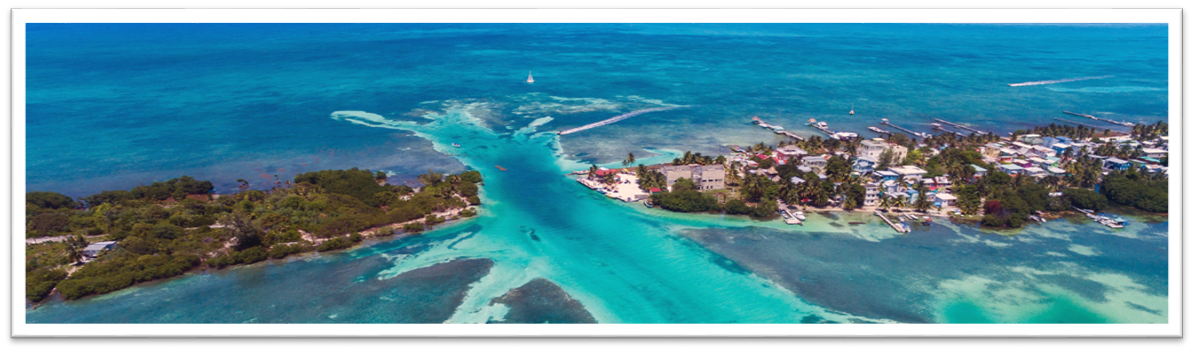 Hamilton Lugar School FLAS-Granting CentersIslamic Studies Program
Arabic
Bamana
Persian


Russian
Swahili
Turkish


Urdu
Uyghur
Uzbek
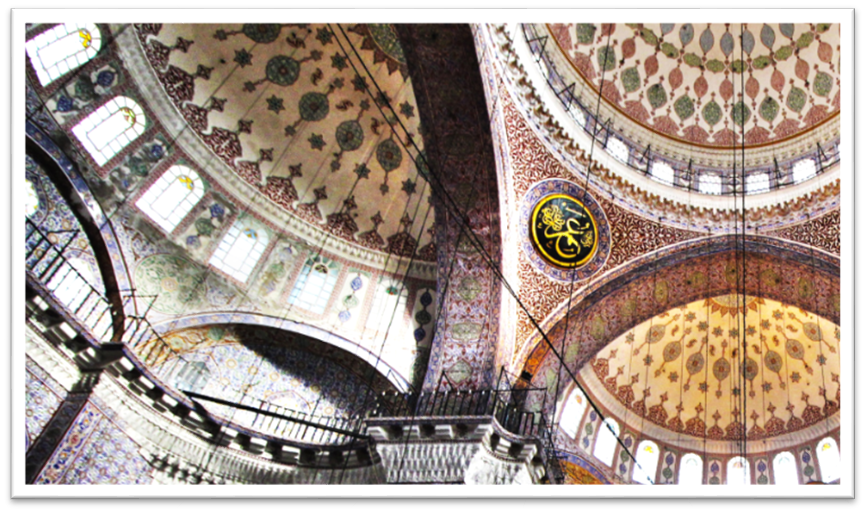 Hamilton Lugar School FLAS-Granting CentersRobert F. Byrnes Russian & East European Institute
Russian
Ukrainian
Estonian
Hungarian
Czech 
Polish
Romanian
Bosnian
Croatian
Serbian
Lithuanian
Latvian*
Lithuanian*
Georgian*
Tatar*
Modern Greek
Yiddish
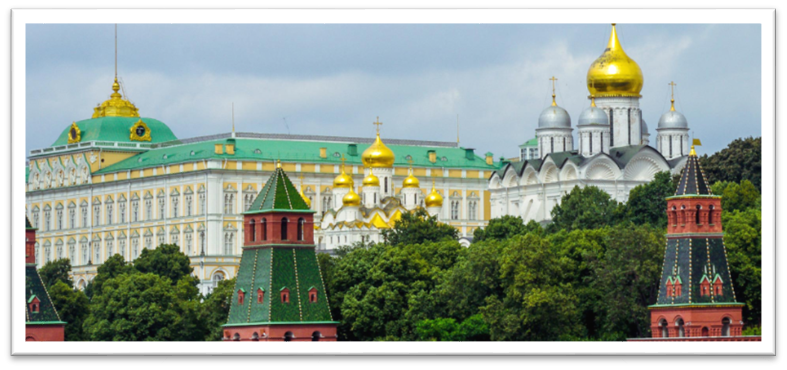 *Available for Summer FLAS only
Hamilton Lugar School FLAS-Granting CentersInstitute for European Studies
Arabic
Bosnian
Croatian
Serbian
Catalan
Dutch
Haitian Creole
Hungarian
Italian
Modern Greek
Norwegian
Polish
Portuguese
Estonian*
Finnish*
Ukrainian*


*Available for Summer FLAS only
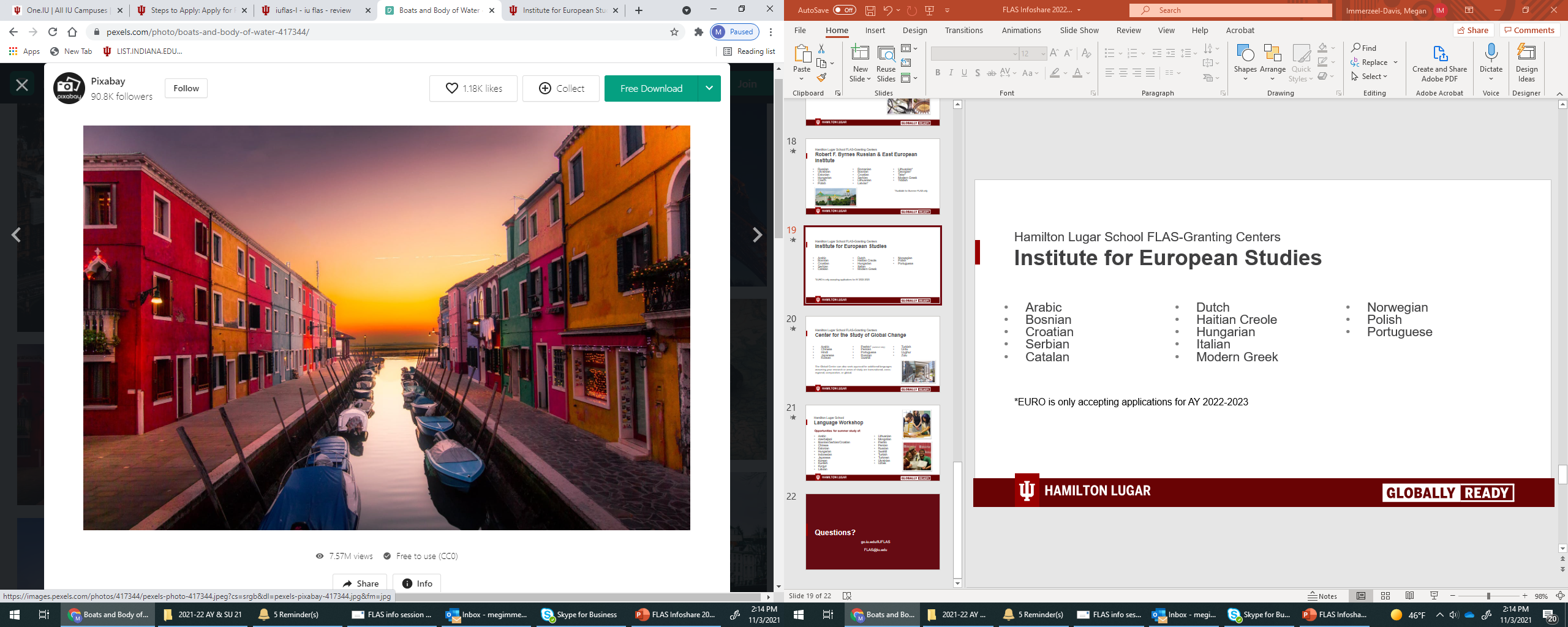 Hamilton Lugar School FLAS-Granting CentersCenter for the Study of Global Change
Arabic
    Bamana
    Chinese (Mandarin)
    Hindi
    Italian

    Japanese
    Korean
    Persian
    Portuguese
    Russian

    Swahili
    Turkish
    Urdu
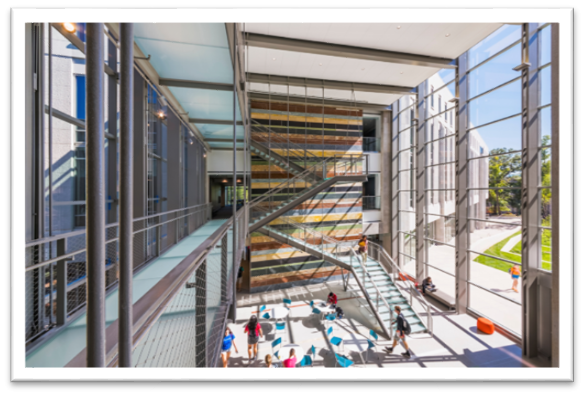 The Global Center can also seek approval for additional languages assuming your research or areas of study are transnational, cross-regional, comparative, or global.
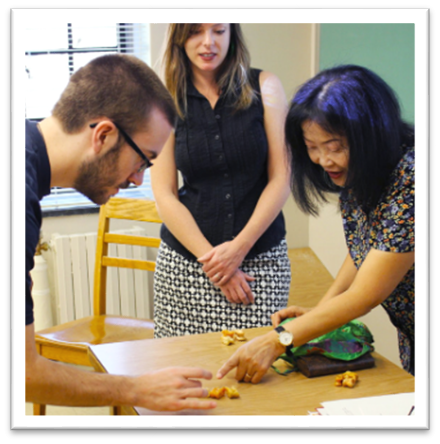 Hamilton Lugar SchoolLanguage Workshoplanguageworkshop.indiana.edu
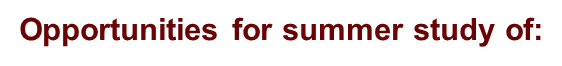 Arabic
Azerbaijani
Bosnian/Croatian/Serbian
Chinese
Chuvash
Dutch
Estonian
Finnish
Hungarian
Japanese
Korean
Kurdish
Kyrgyz
Latvian
Lithuanian
Mongolian
Navajo
Norwegian
Pashto
Persian
Polish
Russian
Swahili
Turkish
Ukrainian
Uzbek
Vietnamese
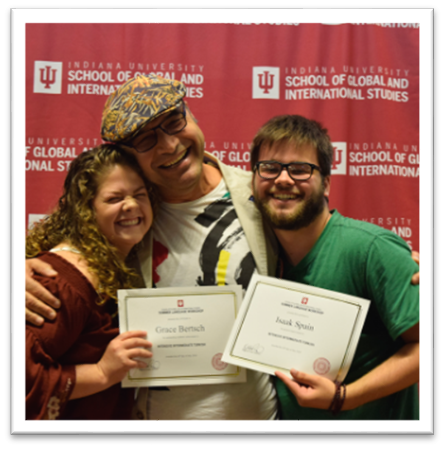 go.iu.edu/IUFLAS
FLAS@iu.edu
Questions?